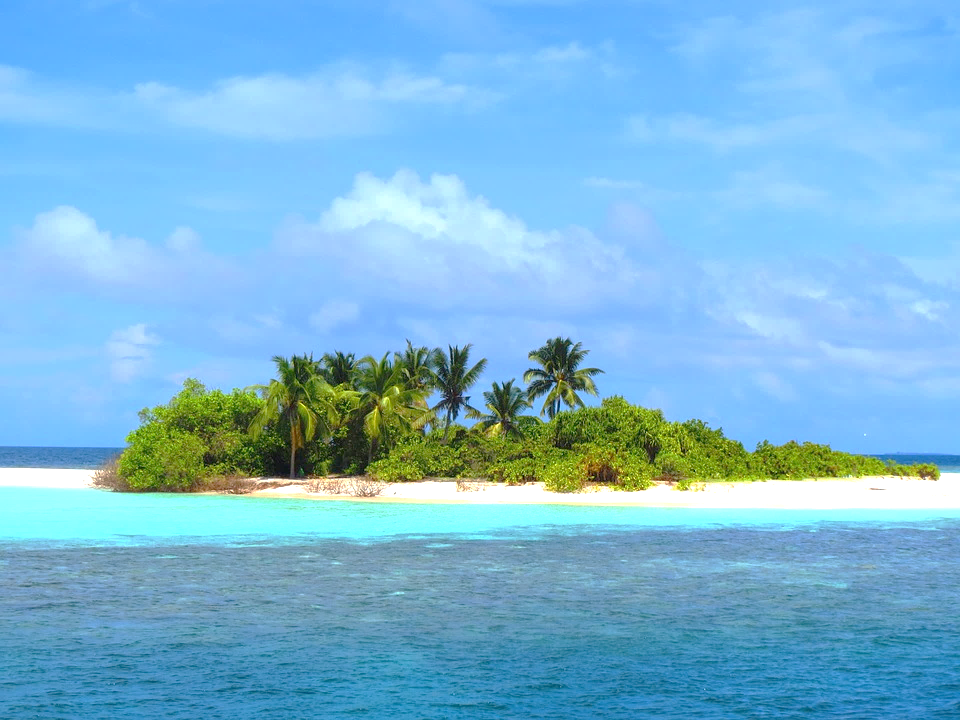 আজকের গণিত ক্লাসে
সকলকে স্বাগতম
পরিচিতি
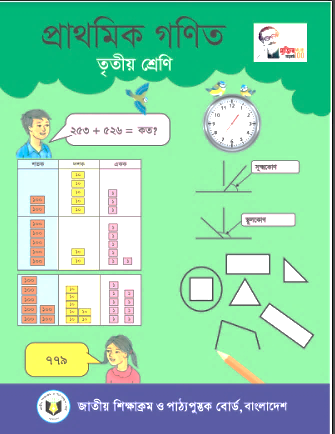 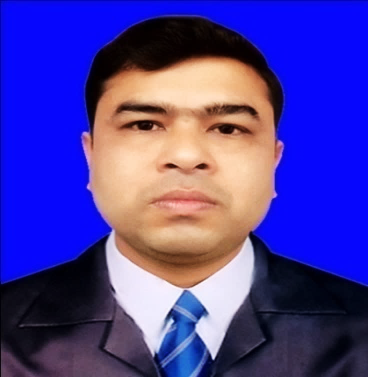 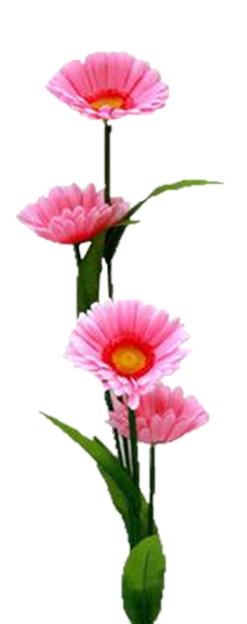 উজ্বল কুমার মজুমদার  
সহকারী শিক্ষক
বড়বামনদহ স: প্রা: বিদ্যালয়
কোটচাঁদপুর, ঝিনাইদহ। 
মোবাইলঃ ০১৭১৭৯৩৩০৭১
বিষয়ঃ প্রাথমিক গণিত
শ্রেণিঃ তৃতীয়,  অধ্যায়ঃ ৩
পাঠের শিরোনামঃ বিয়োগ (হাতে রেখে)।
সময়ঃ 35 মিনিট
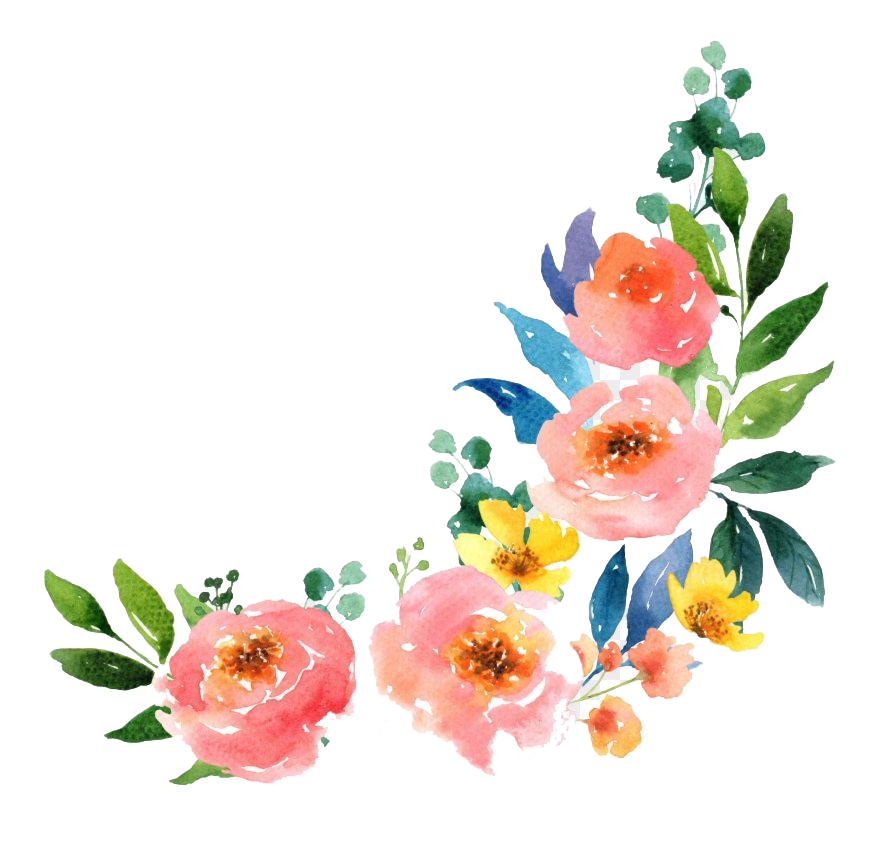 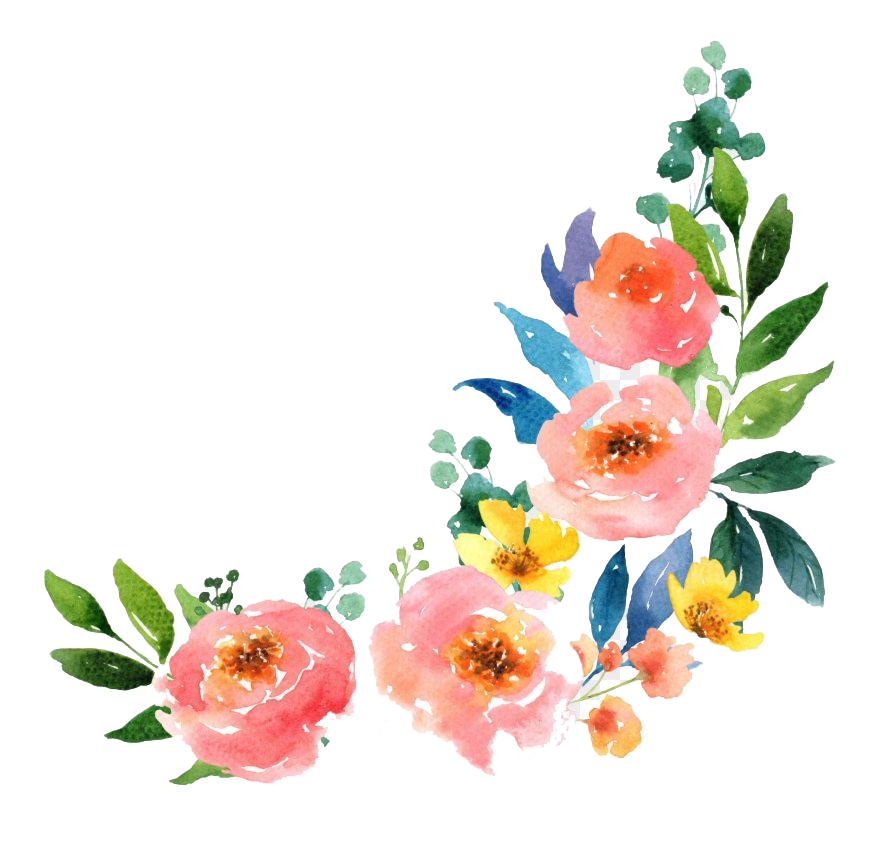 শিখনফল
10.2.১ º হাতে রেখে তিন অঙ্কবিশিষ্ট একটি সংখ্যা  					থেকে অনুর্ধ্ব তিন অঙ্কবিশিষ্ট ছোট সংখ্যা বিয়োগ করতে পারবে।
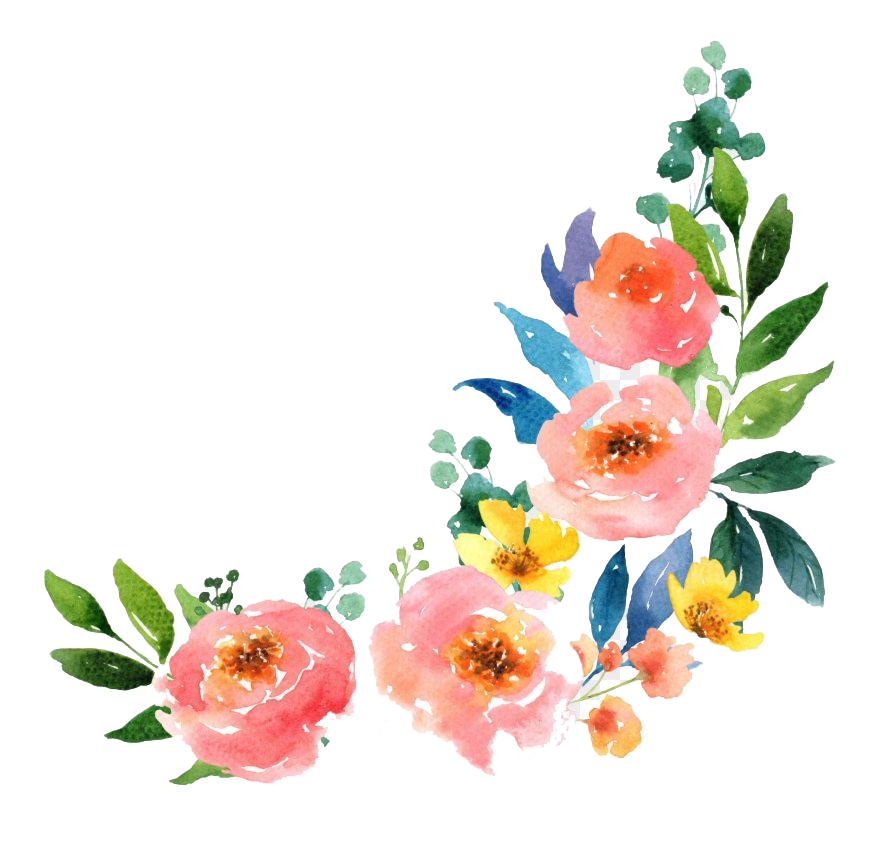 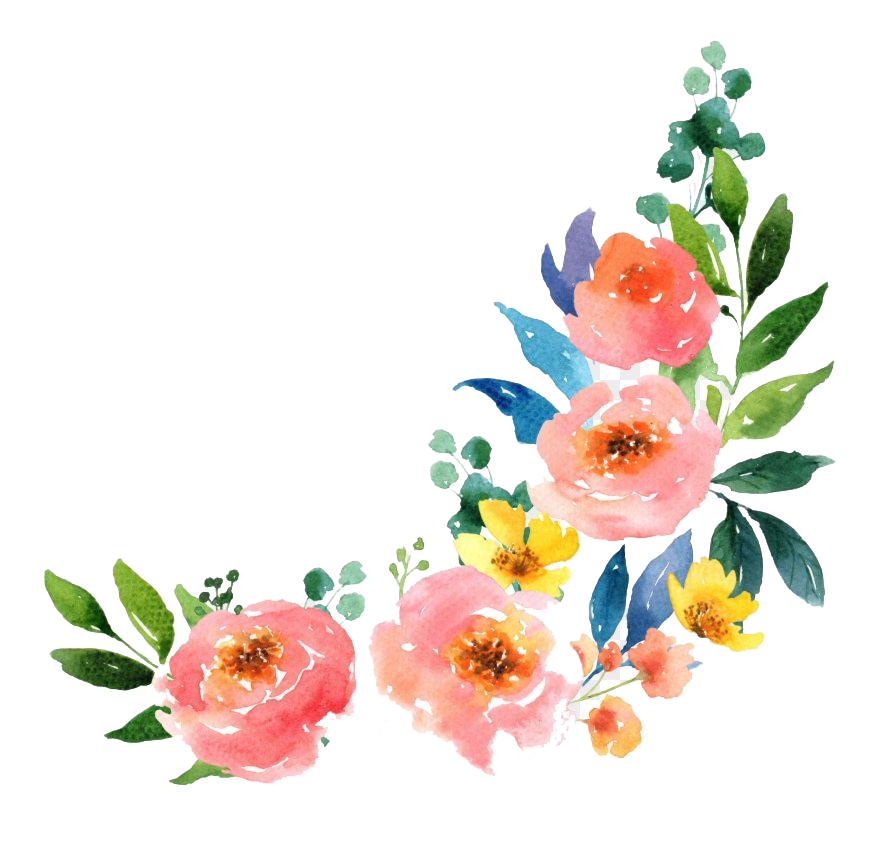 সমস্যাটি কীভাবে সমাধান করবে?
তোমাদের বিদ্যালয়ে ৬৪7 জন শিক্ষার্থী আছে। ছাত্র ২৮৪ জন হলে ছাত্রীর সংখ্যা কত?
১০
আমরা ৪ থেকে ৮  বিয়োগ করতে পারি না, তাই শতক স্থান থেকে ১ শতক দশক স্থানে সরাই।
একক স্থানের অঙ্ক বিয়োগ করি।
 ৭ - ৪ = ৩
৫
শতক স্থানের অঙ্ক বিয়োগ করি।
 ৫ - ২ = ৩
১০
১০
১০
১
১
১০০
১০০
১
১০০
১০
১০
১০০
১০
১
১
১
৩
৩
৬
১০
১০
১০
১০০
১
১০০
দশক স্থানের অঙ্ক বিয়োগ করি।
 ১৪ - ৮ = ৬
৬ ৪ ৭ 
 - ২ ৮ ৪
১০
১০
১০
১০
১০
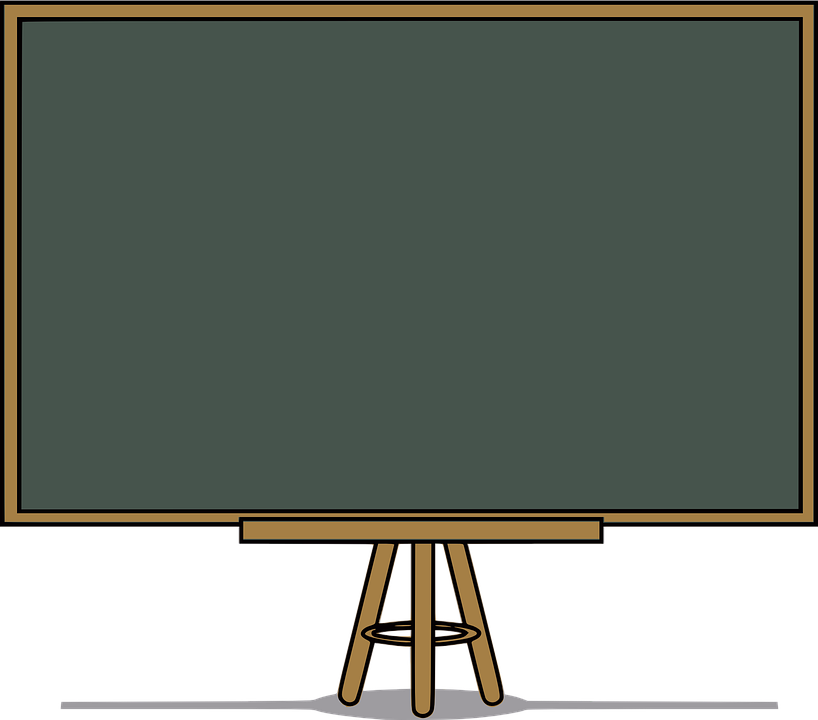 আমাদের আজকের পাঠ
বিয়োগ হাতে রেখে
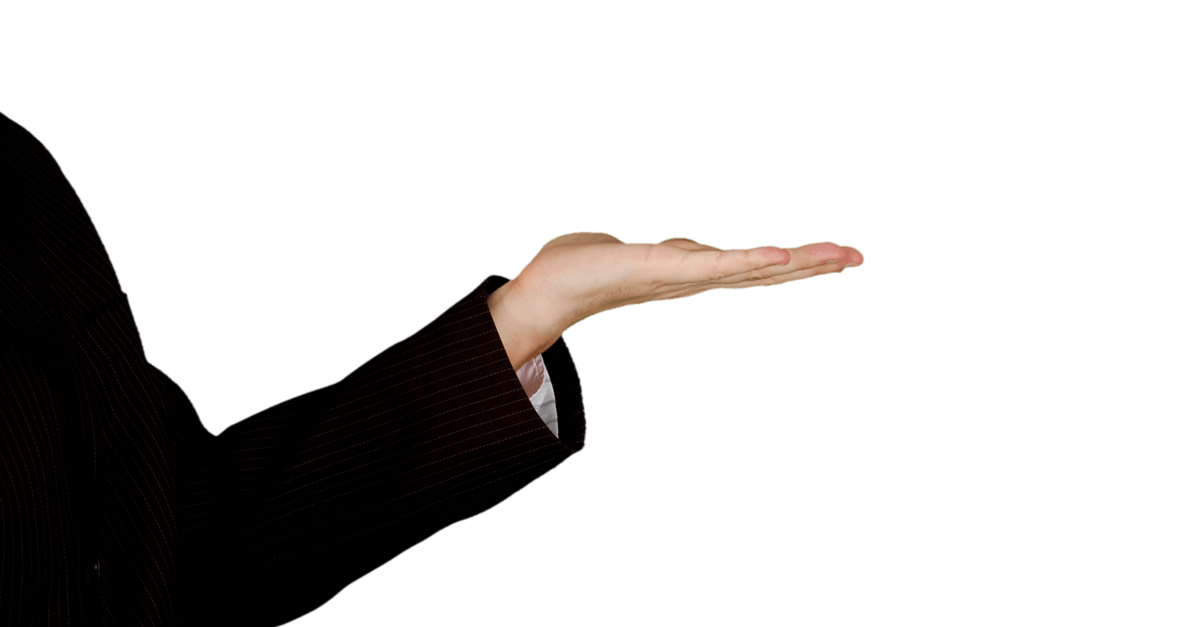 ৬২৪-৩৫৭ কীভাবে বিয়োগ করা যায়।
১০
৫
১
১০
আমরা ৪ থেকে ৭ বিয়োগ করতে পারি না, তাই দশক স্থান থেকে ১ দশ একক স্থানে সরাই।
6 ২ ৪
  - 3 ৫ 7
একক স্থানের অঙ্ক ১৪-৭ = ৭
আমরা ১ থেকে ৫ বিয়োগ করতে পারি না, তাই শতক স্থান থেকে ১ শতক দশক স্থানে সরাই।
৭
২
৬
দশক স্থানের অঙ্ক ১১-৫ = ৬
বিয়োগ ফলঃ ২৬৭
শতক স্থানের অঙ্ক ৫-৩ = ২
৫০৩-২৭৪ কীভাবে বিয়োগ করা যায়।
৯
আমরা ৩ থেকে ৪ বিয়োগ করতে পারি না, তাই দশক স্থান থেকে ১ দশ একক স্থানে সরাই। কিন্তু দশক স্থানে ০। কাজেই আমাদের শতক স্থান থেকে ১ শতক দশক স্থানে সরাই। পরে দশক স্থান থেকে ১ দশ একক স্থানে সরাই।
১০
৪
১০
৫ ০ ৩
  - ২ ৭ ৪
একক স্থানের অঙ্ক ১৩-৪ = ৯
৯
২
2
দশক স্থানের অঙ্ক ৯-৭ = ২
বিয়োগ ফলঃ ২2৯
শতক স্থানের অঙ্ক ৪-২ = ২
একক কাজ
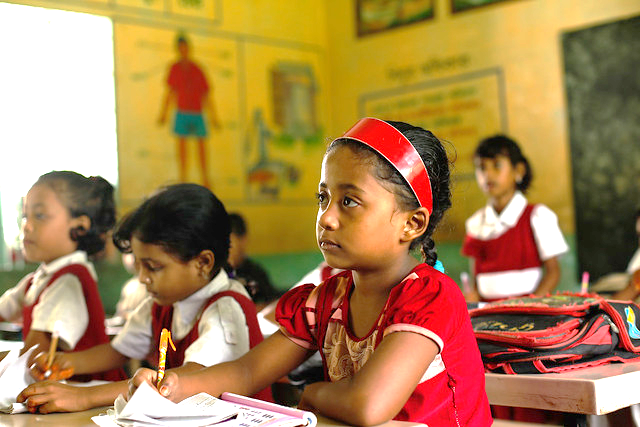 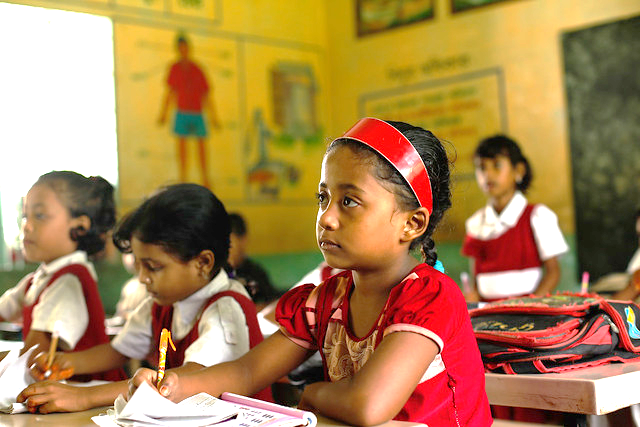 বিয়োগ করঃ
২) ৭ ৮ ২
–  ৪ ৩ ৬
৪)  ৫ ৪ ৩ 
     – ৬ ৭
৩ ৪ ৬
৪ ৭ ৬
পাশাপাশি বিয়োগ করি
আমরা ৫ থেকে ৭ বিয়োগ করতে পারি না, তাই শতক স্থান থেকে ১ শতক দশক স্থানে সরাই।
১০
আমরা ৪ থেকে ৬ বিয়োগ করতে পারি না, তাই দশক স্থান থেকে ১ দশ একক স্থানে সরাই।
১
১০
৫
১)  ২ ৬ ৪ – ৭ ৬ =
৮
৮
১
শতক স্থানের বিয়োজ্যে কোন  অঙ্ক না থাকায় ১ বসাই।
একক স্থানের অঙ্ক ১৪-৬ = ৮
দশক স্থানের অঙ্ক ১৫-৭ = ৮
১০
আমরা ৩ থেকে ৫ বিয়োগ করতে পারি না, তাই দশক স্থান থেকে ১ দশ একক স্থানে সরাই।
আমরা ৫ থেকে ৬ বিয়োগ করতে পারি না, তাই শতক স্থান থেকে ১ শতক দশক স্থানে সরাই।
৮
৫
১০
৮
৯
২) ৯ ৬ ৩ – ৪ ৬ ৫ =
৪
একক স্থান ১৩-৫ = ৮
শতক স্থান ৮-৪ = ৪
দশক স্থান ১৫-৬ = ৯
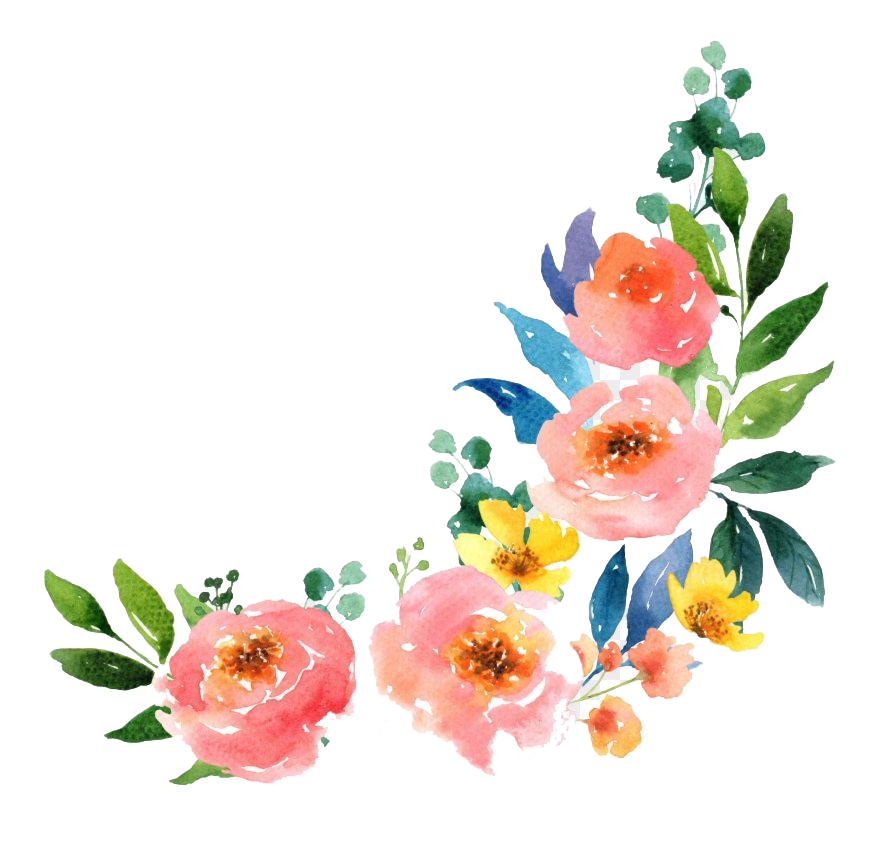 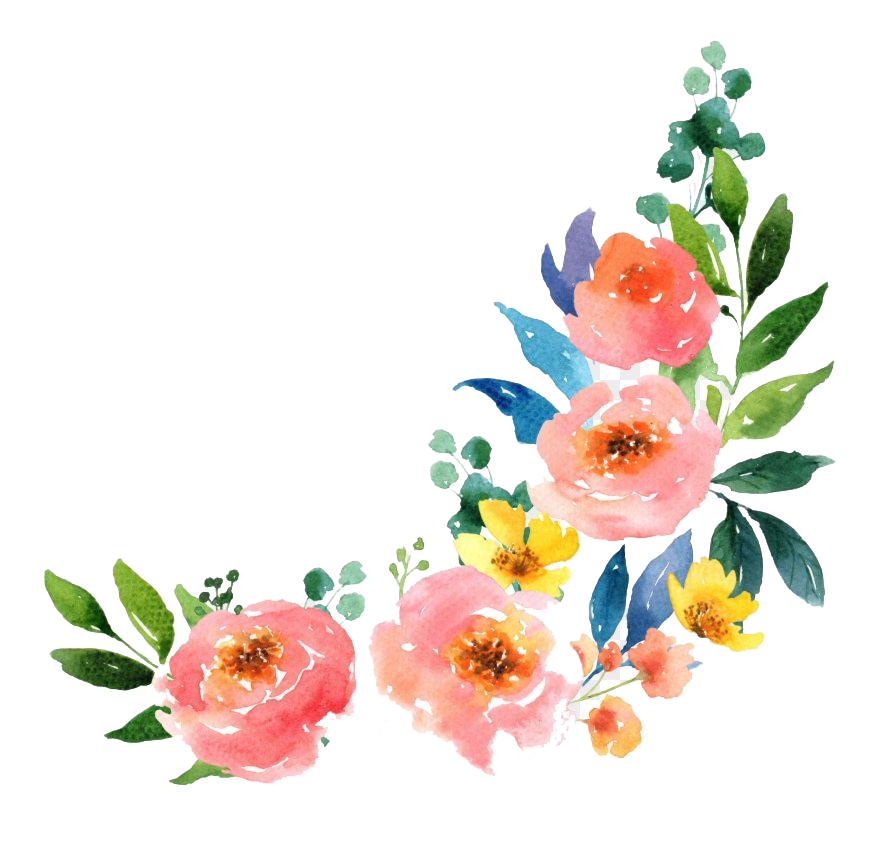 আমরা এভাবেও পাশাপাশি বিয়োগ করতে পারি।
১)  ৪ ০ ০ – ১ ৩ ৯ =
১
২
৬
১
১
২)  ৮ ০ ৩ – ৬ ০ ৯ =
৯
১
৪
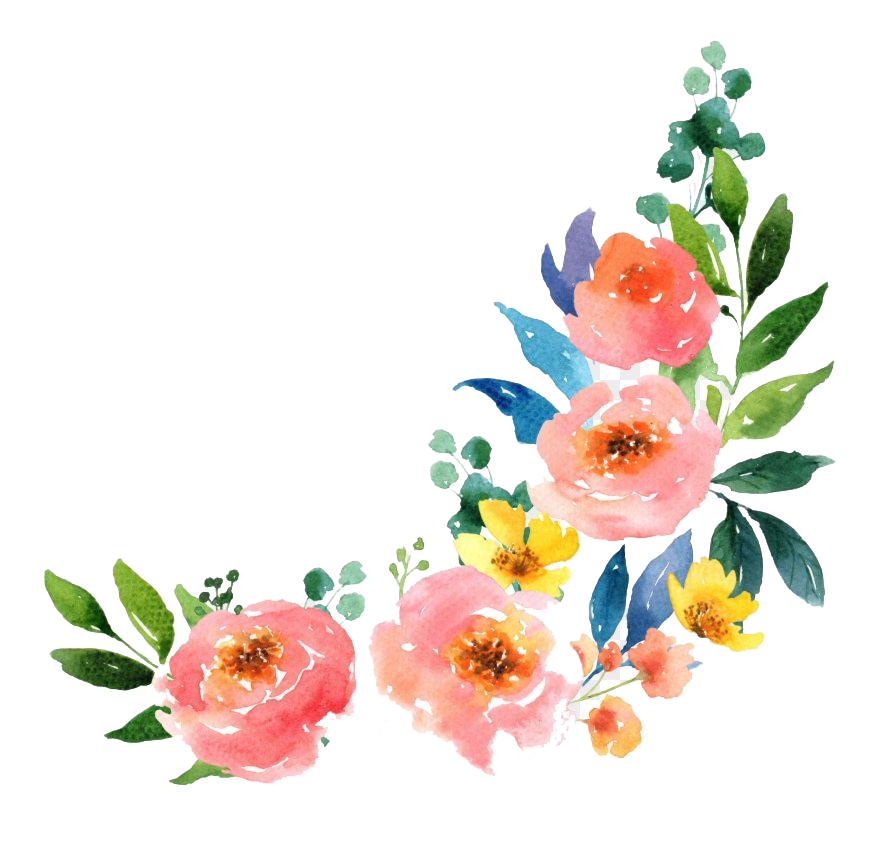 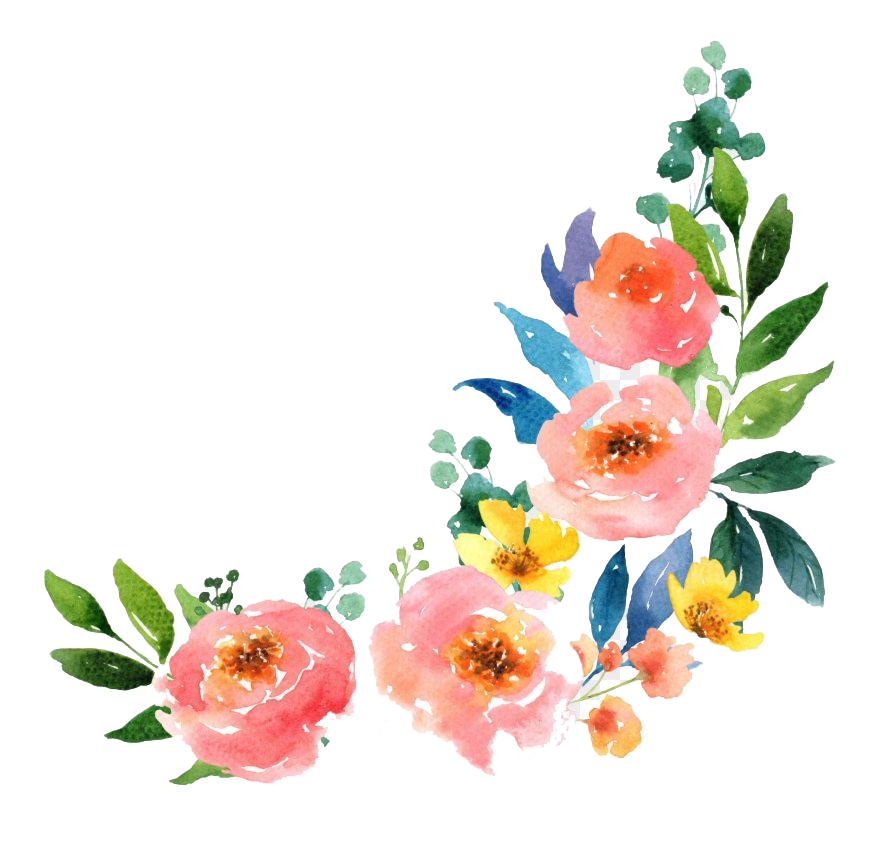 ১
১
৪
২
৬
৩) ৫ ১ ৩ – ২ ৪ ৯ =
১
১
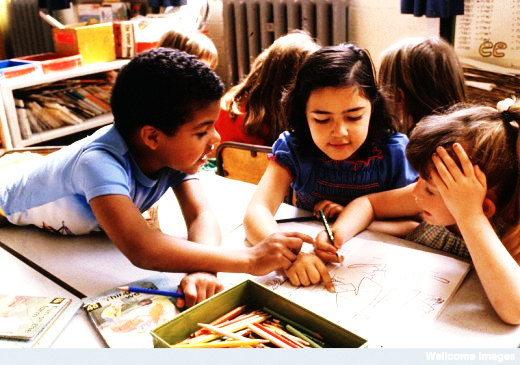 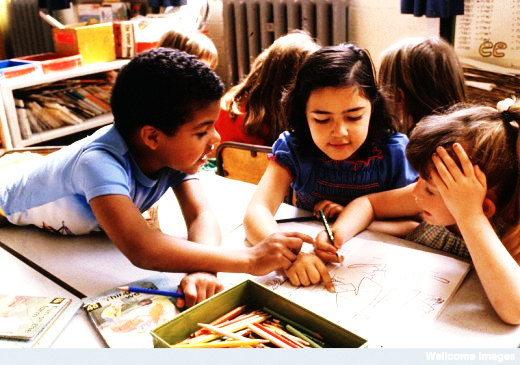 দলীয় কাজ
বিয়োগ করঃ
(১) ৩০৭ - ১৩৯ =
(৩) ৫০০ - ২০৩ =
(২) ৪০৩ - ৩২১ =
১ ৬ ৮
৮ ২
২ ৯ ৭
তোমার গণিত বইয়ের ৩৪, ৩৫ ও ৩৬ পৃষ্ঠা বের করো এবং ৫ মিনিট নিরবে পড়।
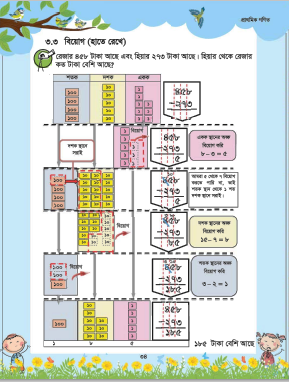 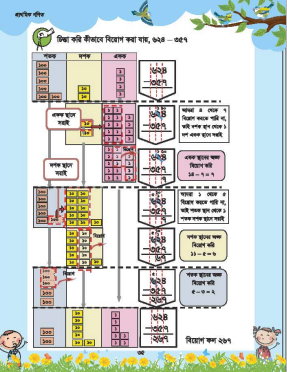 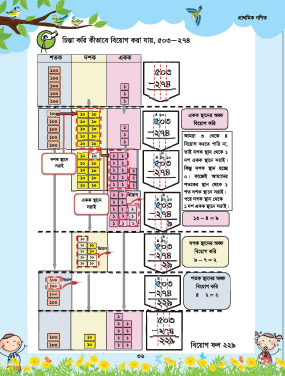 মূল্যায়ন
বিয়োগ করঃ
(১) ৮3 - 18 =
(২) 242 + ১68 =
৭ ১
(৪) 3 ৭ ৯ 5 
      - 8 0 6
(৩) ৮ 4 ৭ ৬ 
   - ২ 6 8 9
2 9 ৮ 9
5 7 8 7
7 4
বাড়ির কাজ
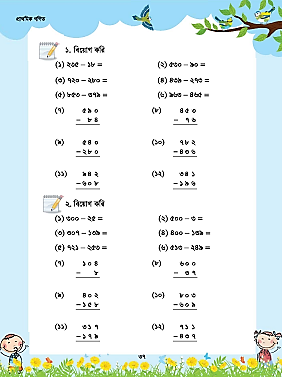 তোমার পাঠ্য বইয়ের ৩৭ পৃষ্টার ১ নম্বর অঙ্কগুলো বাড়িতে সমাধান করবে।
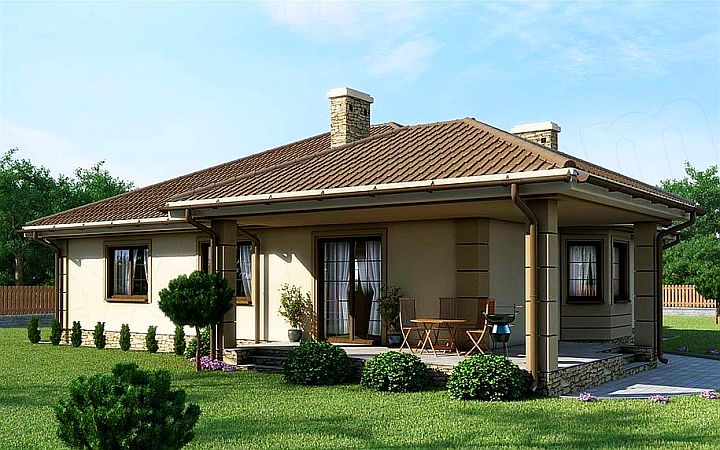 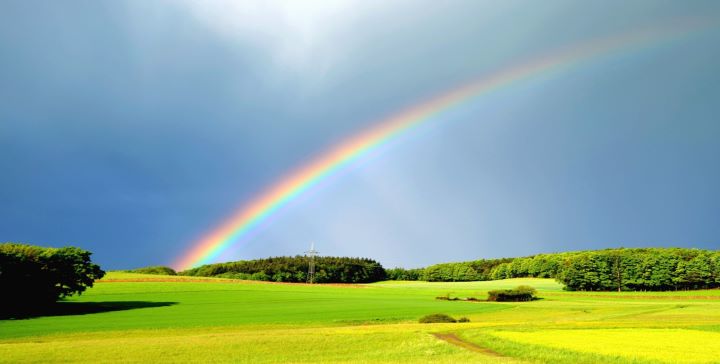 সকলকে ধন্যবাদ